Anon-Pass:Practical Anonymous Subscriptions
Michael Z. Lee†, Alan M. Dunn†,
Jonathan Katz*, Brent Waters†, Emmett Witchel†

† University of Texas at Austin
* University of Maryland
Media Subscriptions
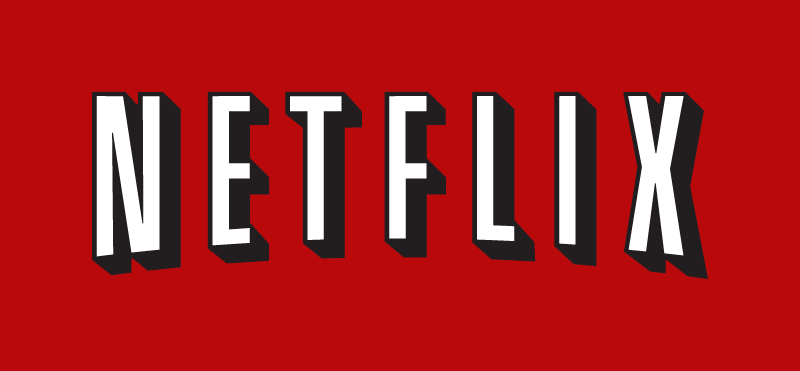 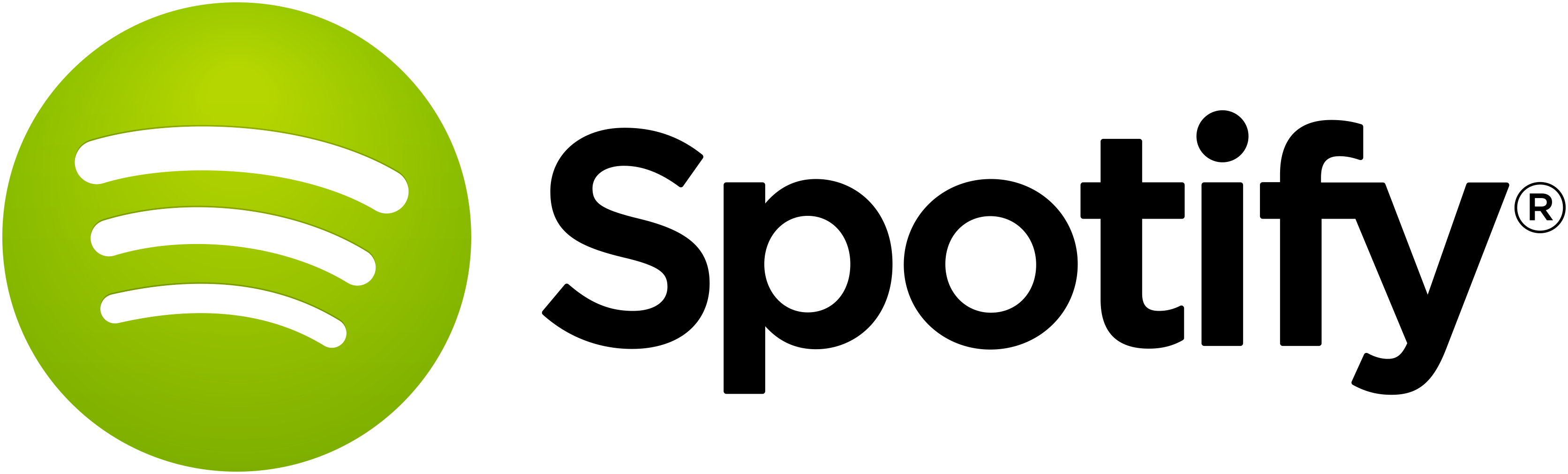 Unlimited access subscriptions
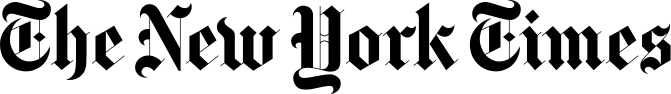 [Speaker Notes: The Netflix logo is a trademark of Netflix.
	Source: https://signup.netflix.com/MediaCenter/ImagesLogo, Accessed: May 18
The Spotify logo is a trademark of Spotify
	Source: https://spotify.box.com/s/0k0e4odpf0on7tr9ji4p, Accessed: May 18
The New York Times is a trademark of The New York Times.
	Source: http://commons.wikimedia.org/wiki/File:The_New_York_Times_logo.png, Accessed: May 18]
Let’s build a service
X
♫♪♬♩
♫ ♪♩♬
♫♪ ♩♬
1234…
♪♩♬
♫♪♩♬
♫♪♩♬
♬♪♫♩
♪
♫♪♩♬
♫♪♩♬
1234…
♫♪♫♩♪♩
2345…
Sharing Resistance(admission control)
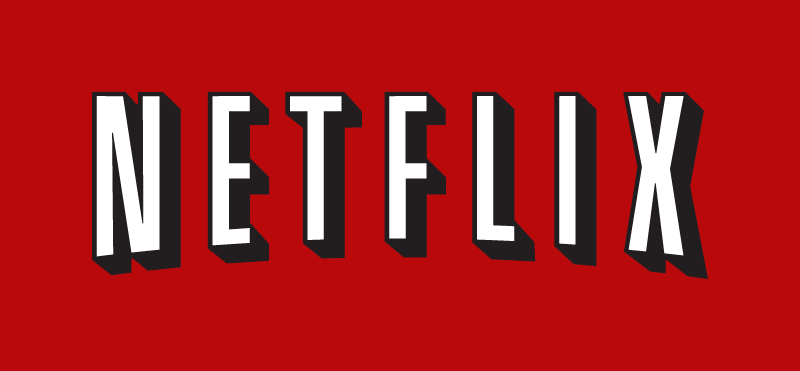 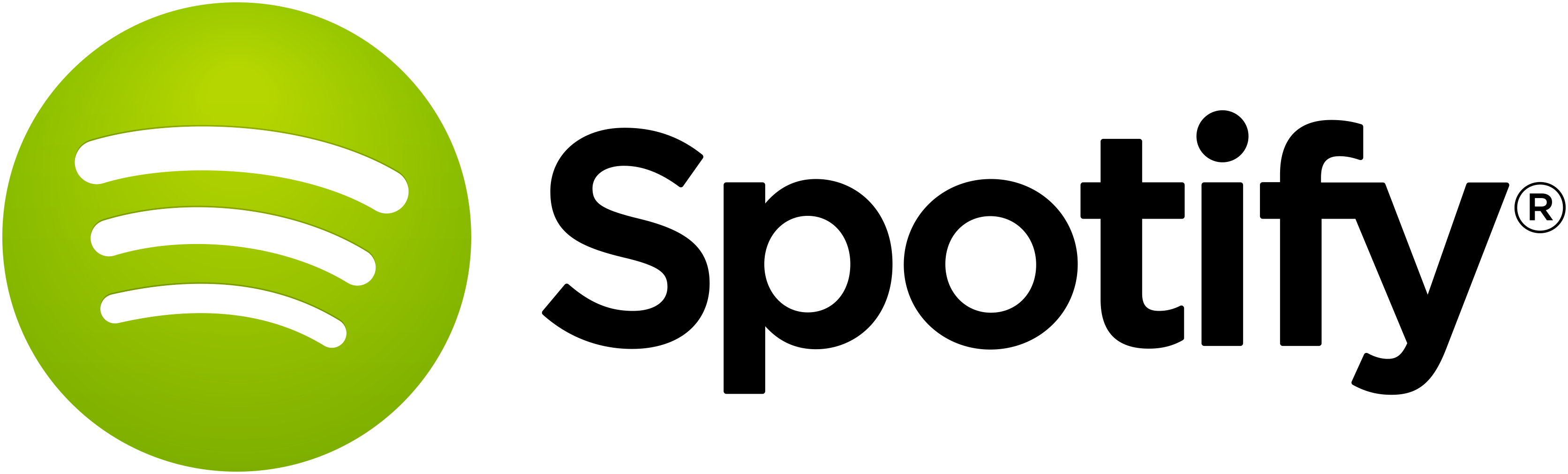 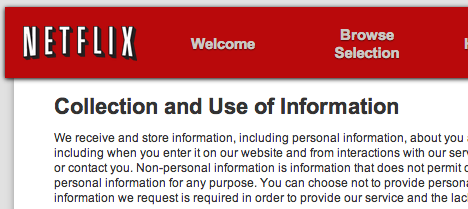 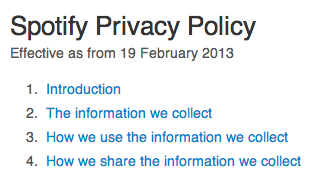 They are collecting information about you.
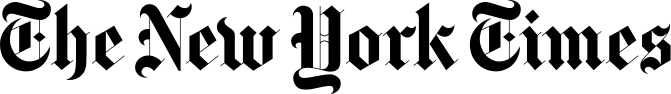 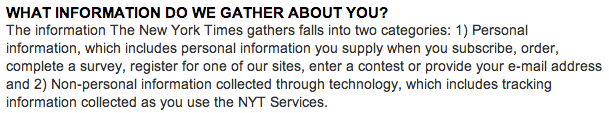 [Speaker Notes: Source: https://signup.netflix.com/PrivacyPolicy, accessed: May 14, 2013
Source: https://www.spotify.com/us/legal/privacy-policy/, accessed: May 14, 2013
Source: http://www.nytimes.com/content/help/rights/privacy/policy/privacy-policy.html, accessed: May 14, 2013]
Anonymous Media
Accesses can’t be correlated
Song 2
Song 1
time
1234…
8720…
Unlinkability
[Speaker Notes: For anonymity, we need to unlinkability and pseudonyms.  Pseudonyms aren’t so difficult, but unlinkability is.]
Linked accesses could deanonymize users
Access patterns for enough timecould help deanonymize clients
The Netflix Prize dataset[Narayanan, Shmatikov 2008]
Social networks[Narayanan, Shmatikov 2009]
But even if tokens are unlinkable…
♫♪♬♩
♫ ♪♩♬
♫♪ ♩♬
♪♩♬
♫♪♩♬
1234…
♫♪♩♬
♬♪♫♩
141.212.15.125
128.83.122.105
♫♪♩♬
♫♪♩♬
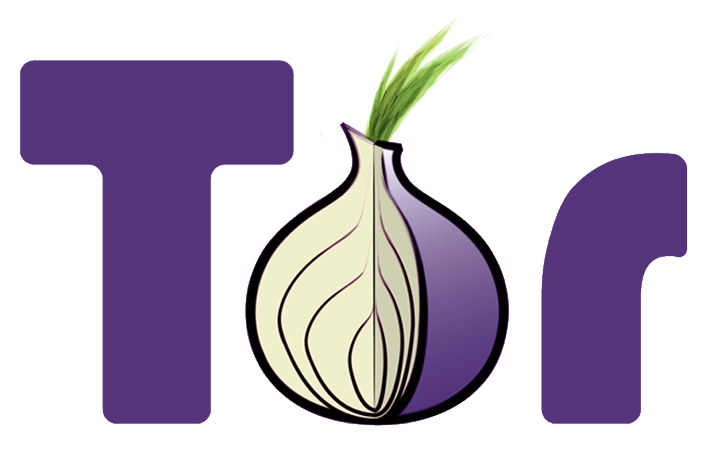 8720…
128.83.122.105
37.130.227.133
We assume clients are usinga network anonymity service
[Speaker Notes: Use Tor, it’s good for the world.]
AnonymousMusic Service
Straw Man
♫♪♬♩
♫ ♪♩♬
♫♪ ♩♬
♪♩♬
♪
♫♪♩♬
♫♪♩♬
1234…
♬♪♫♩
♫♪♩♬
♫♪♩♬
8720…
♩
7964…
8739…
♫
1910…
Unlinkabilitybut not sharing resistance
2372…
3141…
How do we get both?
Unlinkable Serial Transactions [Syverson et al. 1997]
Sharing resistance, unlinkability
but needs unbounded storage
Anonymous Blacklisting Systems [Tsang et al. 2008]
Sharing resistance, unlinkability
but computationally expensive
And also be practical?
Unlinkable Serial Transactions [Syverson et al. 1997]
Sharing resistance, unlinkability
but needs unbounded storage
Anonymous Blacklisting Systems [Tsang et al. 2008]
Sharing resistance, unlinkability
but computationally expensive
Anon-Pass
Sharing resistance, unlinkability, and efficiency
Example: over 12,000 concurrent clients
How?
How is Anon-Pass built?

How is Anon-Pass used?

How does Anon-Pass perform?
How is it built?
Split up time into epochs
Each user has a unique token
for an epoch
time
1234…
t–1
t
t+1
t+2
Each epoch allows a new, unpredictable token
How is it built?
Split up time into epochs
Each user has a unique token for an epoch
time
PRF
PRF (t)
1234…
<-
t–1
t
t+1
t+2
Each epoch allows a new, unpredictable token
Use a pseudorandom function (PRF)
[Speaker Notes: Punch-line: PRF]
High LevelProtocols
Register
Get a blinded signature on a secret
Login
Prove the token used the signed secret(in zero knowledge)
AnonymousMusic Service
Song 2
Song 1
t–1
t
t+1
t+2
time
PRF (t)
PRF (t+2)
1234…
8720…
[Speaker Notes: Alex can create a new token and then prove to the service provider that he should be allowed access.
How? He needs to prove that this token is correctly computed using his secret.
To keep his secret actually secret, he can prove correctness in zero knowledge.]
AnonymousMusic Service
But songs don’t always fit in one epoch
Song 1
t–1
t
t+1
t+2
time
PRF (t+1)
PRF (t+2)
PRF (t)
1234…
5629…
8720…
AnonymousMusic Service
But songs don’t always fit in one epoch
And these accesses are implicitly linked
time
t–1
t
t+1
t+2
1234…
5629…
8720…
Conditional Linkability
Accesses can be implicitly linked
Baby+  0sBaby+15sBaby+30s
Baby+45s
Baby+60s
Baby+75s
Baby+90s….
The service knows when thesame song is repeatedly accessed
Client is implicitly linkedwhile accessing the same media
And unlinkability coststhe service provider
(and therefore harms the system)
[Speaker Notes: Why is conditional linkability alright?  Because accessing the same song implicitly links the user.]
Re-Up
Our way of gettingconditional linkability
Prove the current token andthe next token are linked
Trades unlinkability for efficiency

But the client already lost unlinkabilitywhile accessing the same media
Re-Up is more efficient
Login proves you should be allowed access
Re-Up proves you logged in before
Login takes 10 expensive operations
Re-Up takes only 2
Using Login and Re-Up
A client must Login to start a new song
And Re-Up to continue playing the same song
t–1
t
t+1
t+2
time
Re-Up
Re-Up
To be unlinkable again, the client must waituntil the next epoch
Epoch Lengths:Long vs. Short
A short epoch means less time to be unlinkableAnd less delay between client actionsHappy Clients
A long epoch means fewer client requestsAnd lower server loadHappy Server
Choosing an epoch length depends on the service(e.g., 15 seconds for music, 5 minutes for movies)
Re-Up helps balance this tension
Short epochs means less waitbetween unlinkable actions
Re-Up instead of Login
reduces server load
And Anon-Pass is formally proven
Formal proof of security holds underthe DDHI assumption
Formal proof of soundness holds underthe LRSW assumption
Stated and proved in the paper
[Speaker Notes: Decisional Diffie-Hellman Inversion assumption
Lysyanskaya, Rivest, Sahai, and Wolf assumption

Full version can be found at:
http://zweb.cs.utexas.edu/users/osa/anon-pass/]
How?
How is Anon-Pass built?

How is Anon-Pass used?

How does Anon-Pass perform?
How could it be used?
Anonymous Music Streaming
Music download over normal HTTP
15 second epoch
Unlimited-use Subway Pass
NYC’s “unlimited” pass
6 minute epoch
Account Proxy
Multiplex accounts to news sites
1 minute epoch
[Speaker Notes: Bread and butter – service needs to provide some support.
We’ve already talked about this
This is interesting use of epochs
The trick is rate limiting users
This means services don’t really need to modify their system, we’ll do it for you.]
System Architecture
my laptop
subscription service
Application
Server
Client Application
♪
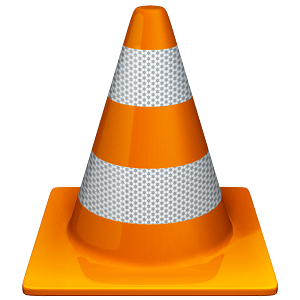 System Architecture
my laptop
subscription service
Application
Server
Client Application
Authentication Server
♪
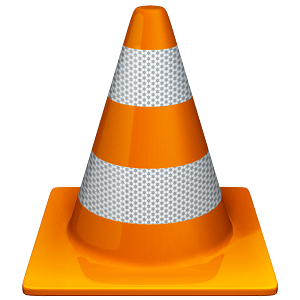 User Agent
System Architecture
my laptop
subscription service
Application
Server
♪
Client Application
Gateway
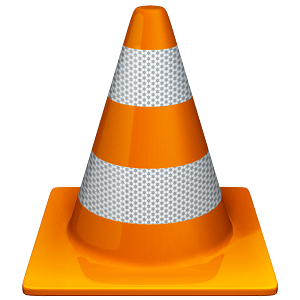 Authentication Server
3rd partyservice
User Agent
User Agent
Purpose: minimize changes to client applications
Job: Create Login and Re-Up requests
      Keep the user secret secure
Modified VLC to anonymously stream (54 LoC)
No modifications to support browsers
AuthenticationServer
Purpose: enforce sharing resistance
Job:  Verify tokens and token uniqueness       Record active tokens
Runs on the service or as a 3rd party
Gateway
Purpose: enforce access control with minimal change              to existing services
Job:  Prevent unauthorized access and responses
       Remove verification from the critical path
Runs on the service as a front end server
How?
How is Anon-Pass built?

How is Anon-Pass used?

How does Anon-Pass perform?
Evaluation Environment
quad-core 2.66 GHz Intel Core 2 CPU
8GB RAM1 Gbps network
10 client machine to evaluatethe streaming music service
An HTC Evo 3D to evaluatethe anonymous subway pass
[Speaker Notes: We use a commodity server]
Crypto Cost
 Other
 Verify
milliseconds
7.8x Faster
[Speaker Notes: Registration is non-recurring and hence don’t display it’s measurement.

The careful reader might realize that some numbers may be different than what appears in the IEEE version.
This is because we ran further experiments and are showing an updated number.]
Music ServiceScaling
HTTP server to stream music15 second epoch
Add clients until we run out of resources
Used 10 client machines
Music ServiceScaling
Login Only vs. Anon-Pass
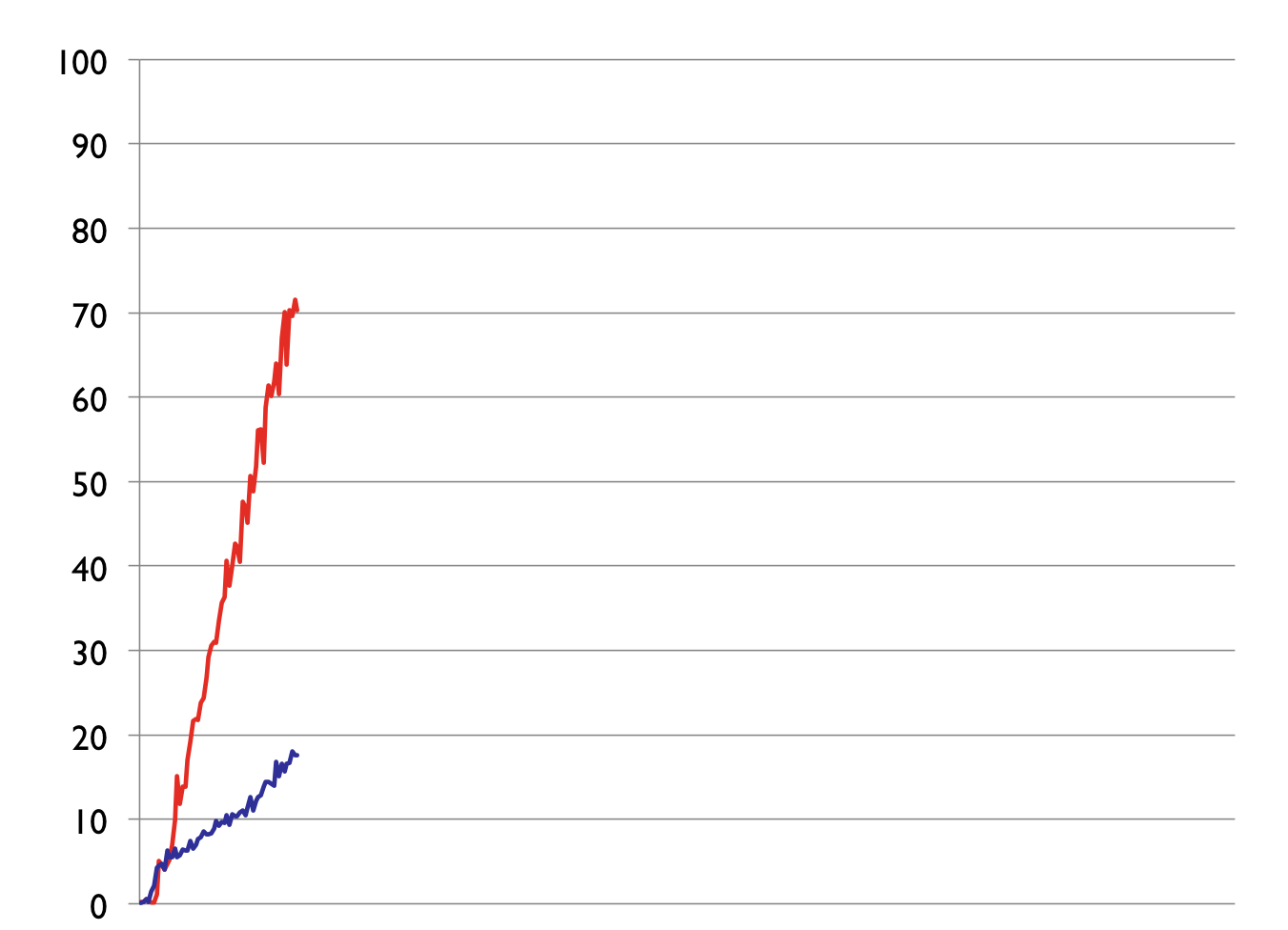 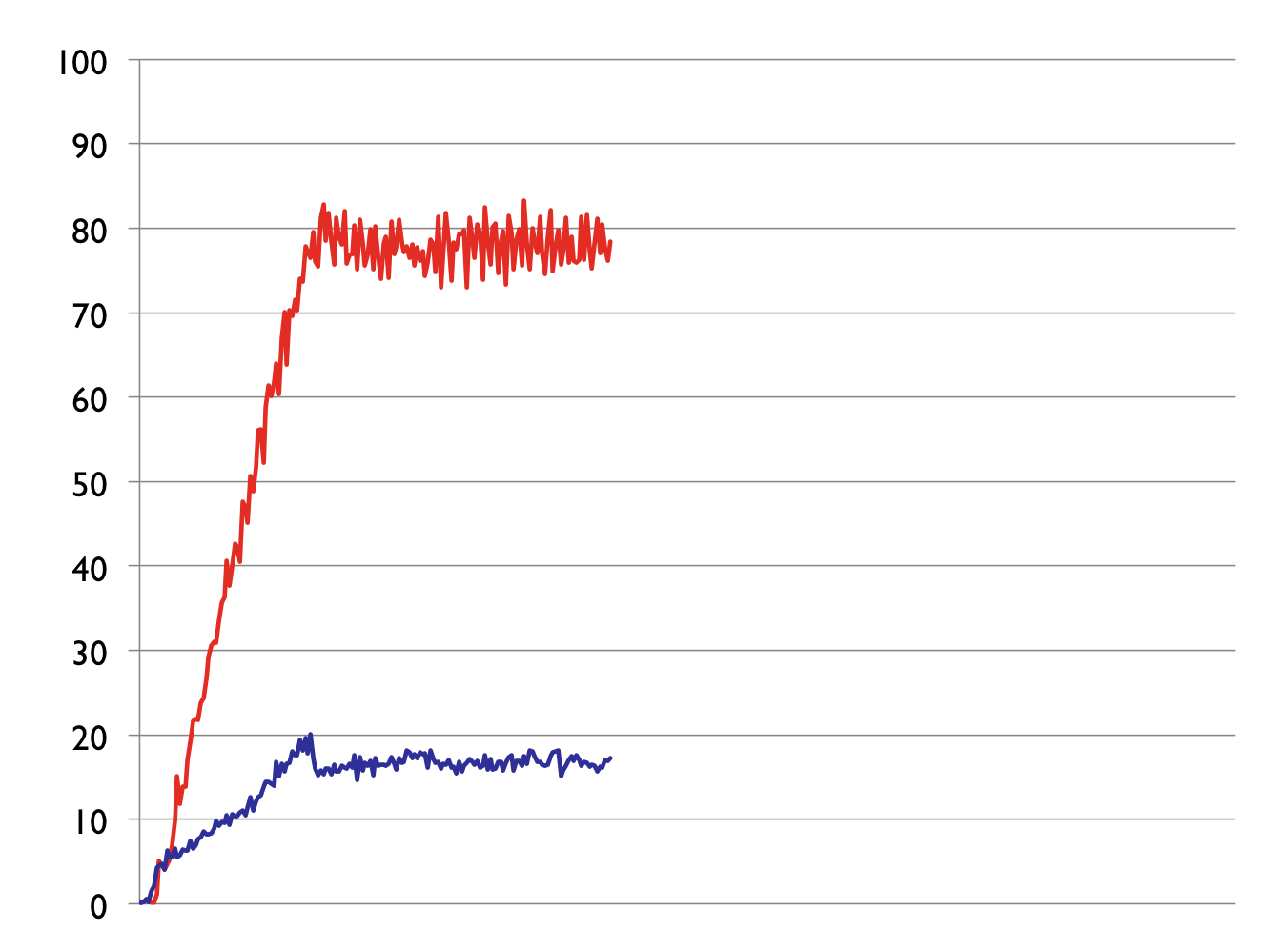 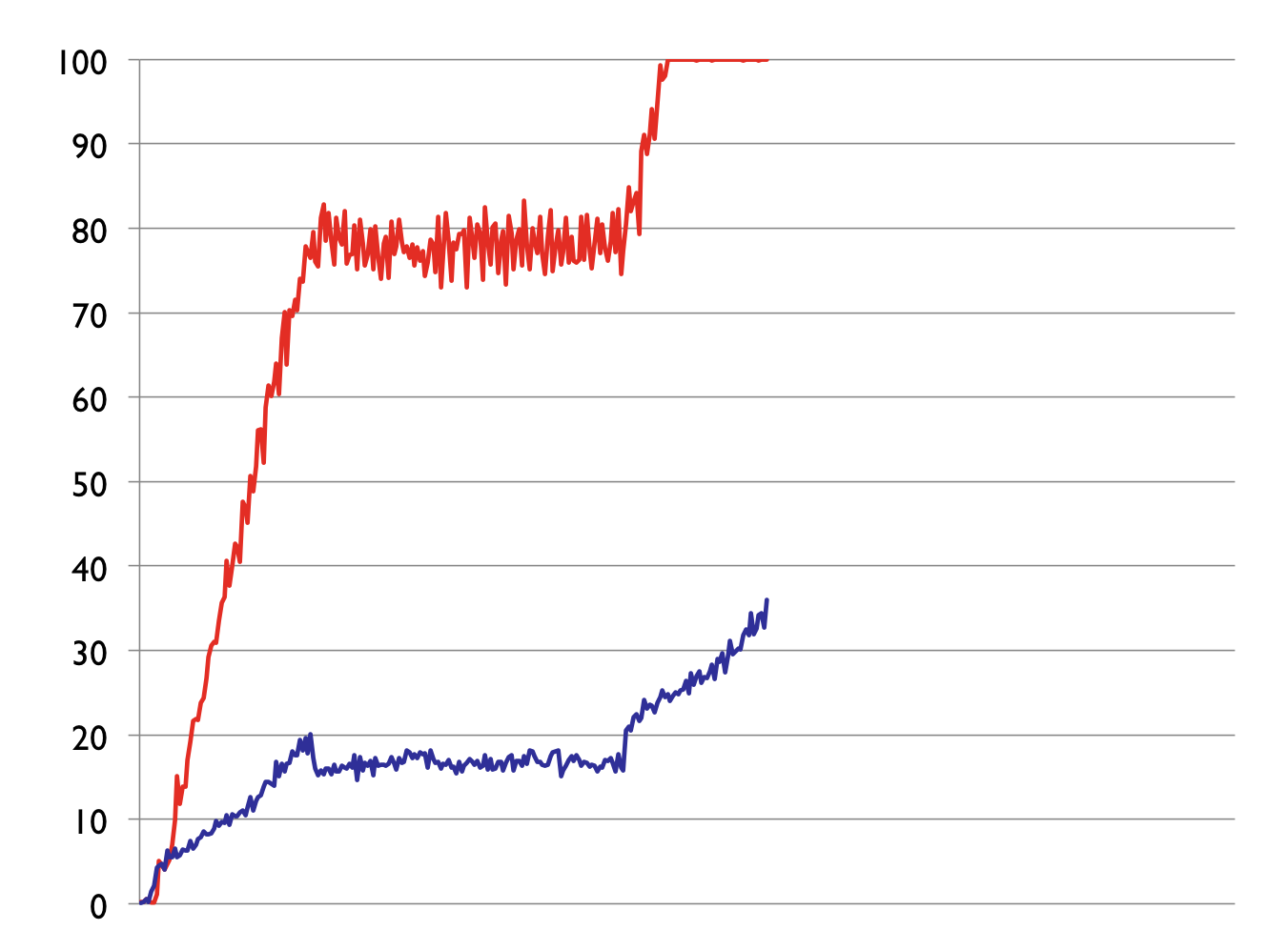 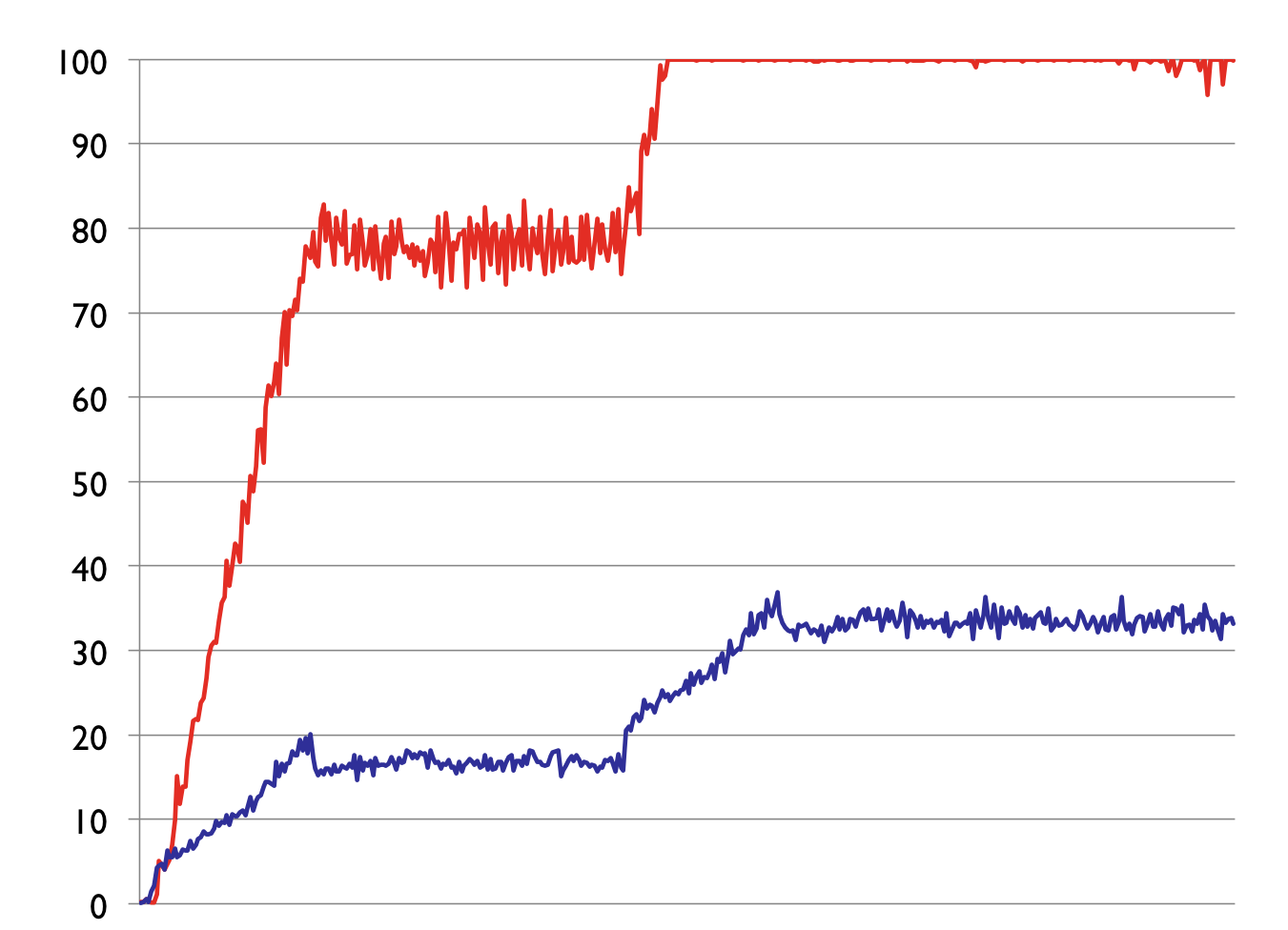 Steady
12,000 Clients
8,000 Clients
 Login Only
% CPU
6,000 Clients
 Anon-Pass
Time
[Speaker Notes: Login vs. Login + Re-Up]
AnonymousSubway Pass
Problem: Need to rate limit between swipes
A long epoch can simulate that timeout
t+1
t
But sharing is still possible…
AnonymousSubway Pass
Solution: Login and Re-Up at the same time
Accesses during later epochs are linkable
t–1
t
t+1
t+2
time
X
AnonymousSubway Pass
Implemented as anAndroid application
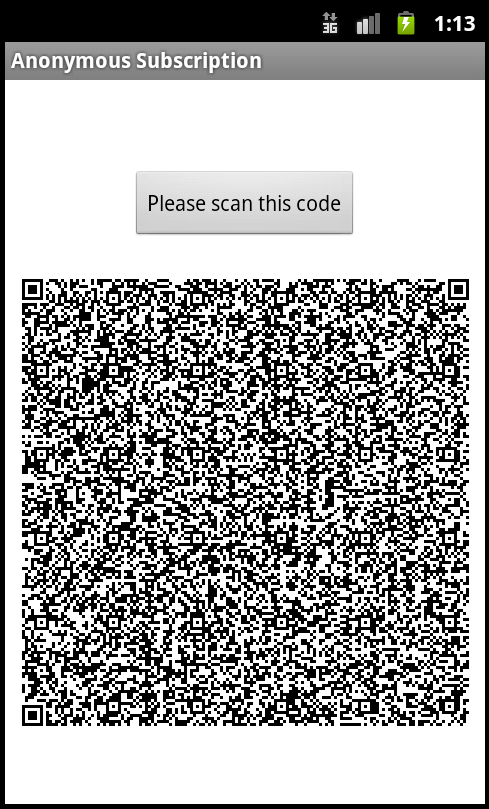 Clients Login and Re-Up twice    (18 minute NYC policy)
Takes only 0.2 seconds
(on an HTC Evo 3D)
[Speaker Notes: And yes, this is an actual QR code.

There is potential for sharing.  How do we stop this?]
Anon-Pass
Practical – efficient enough to scale

Flexible – works with different services

Deployable – minimizes service changes